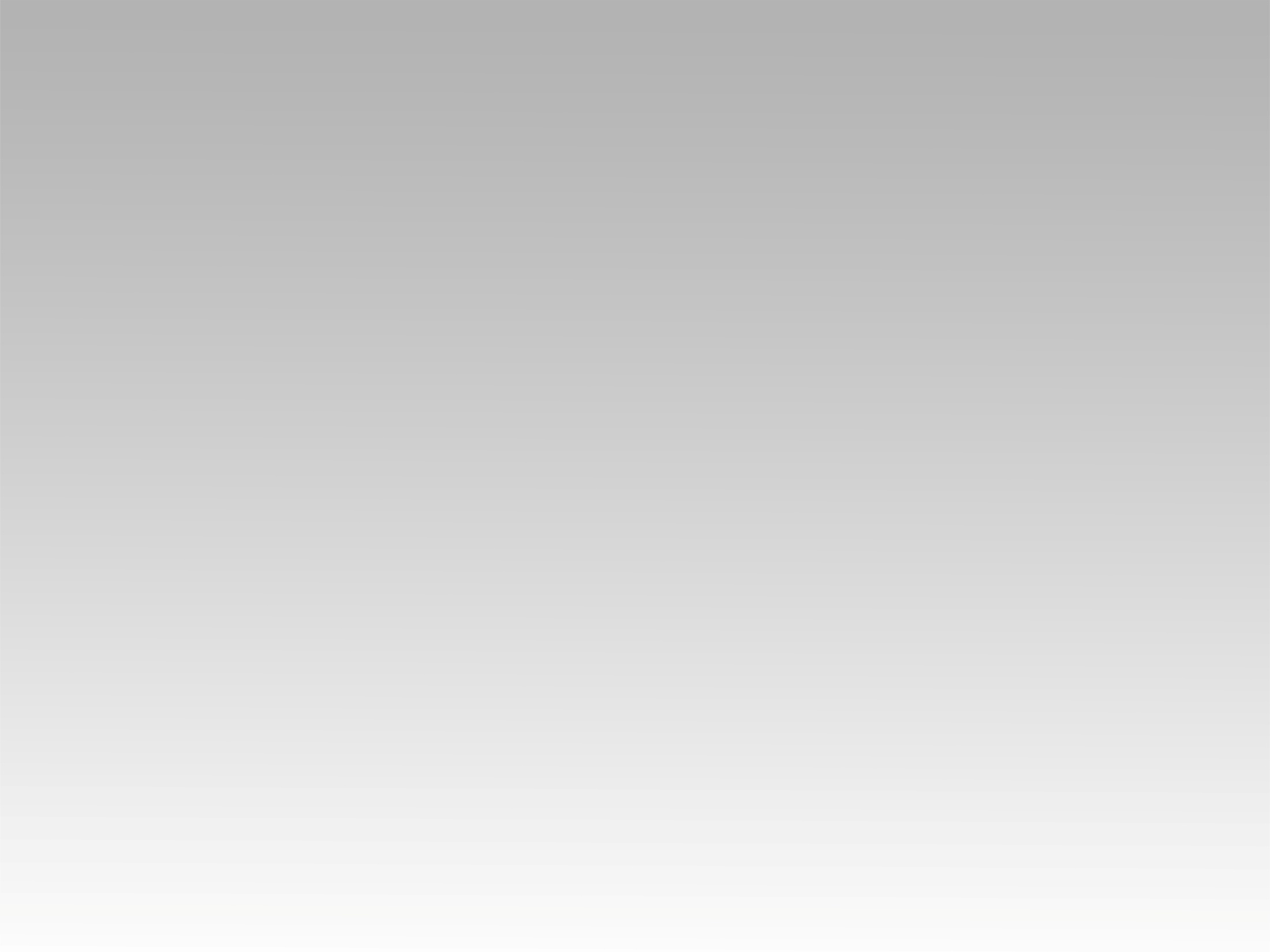 تـرنيــمة
زِيدُوا المَسيح تَسبيح
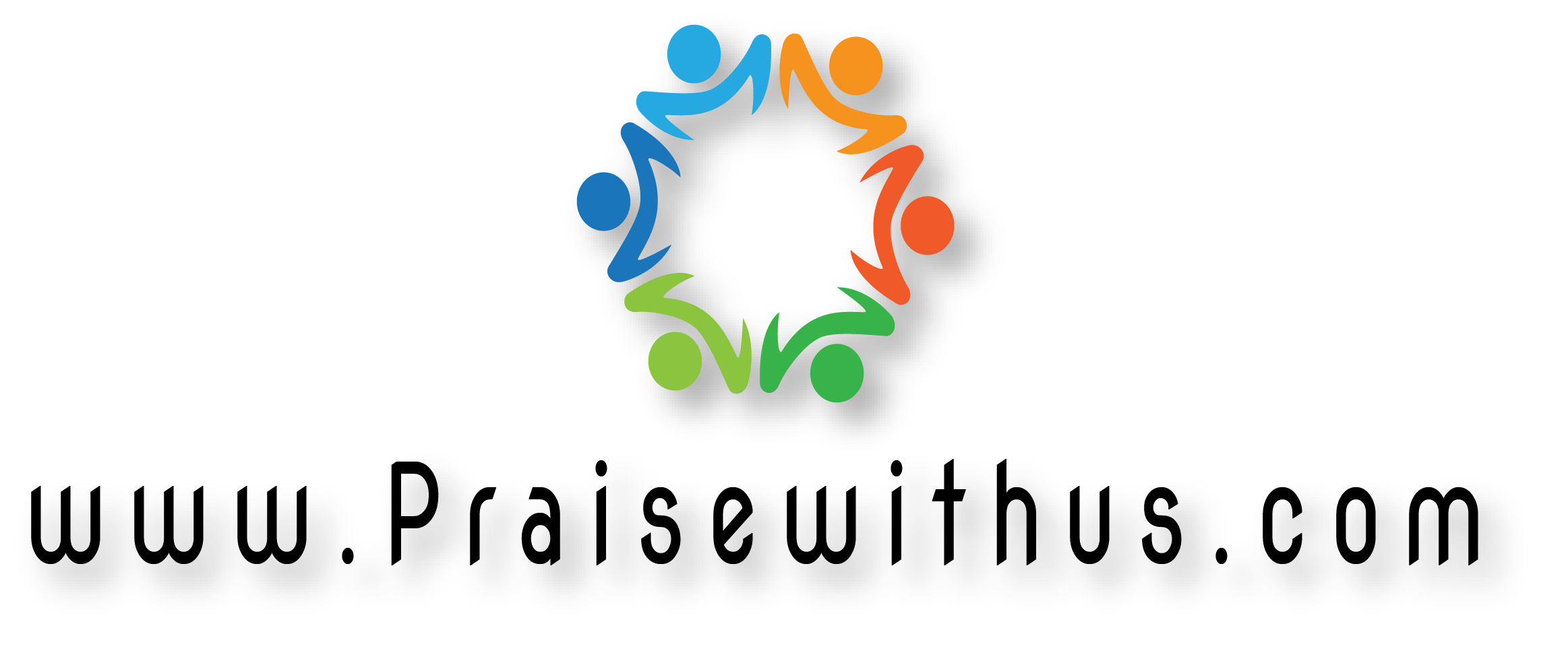 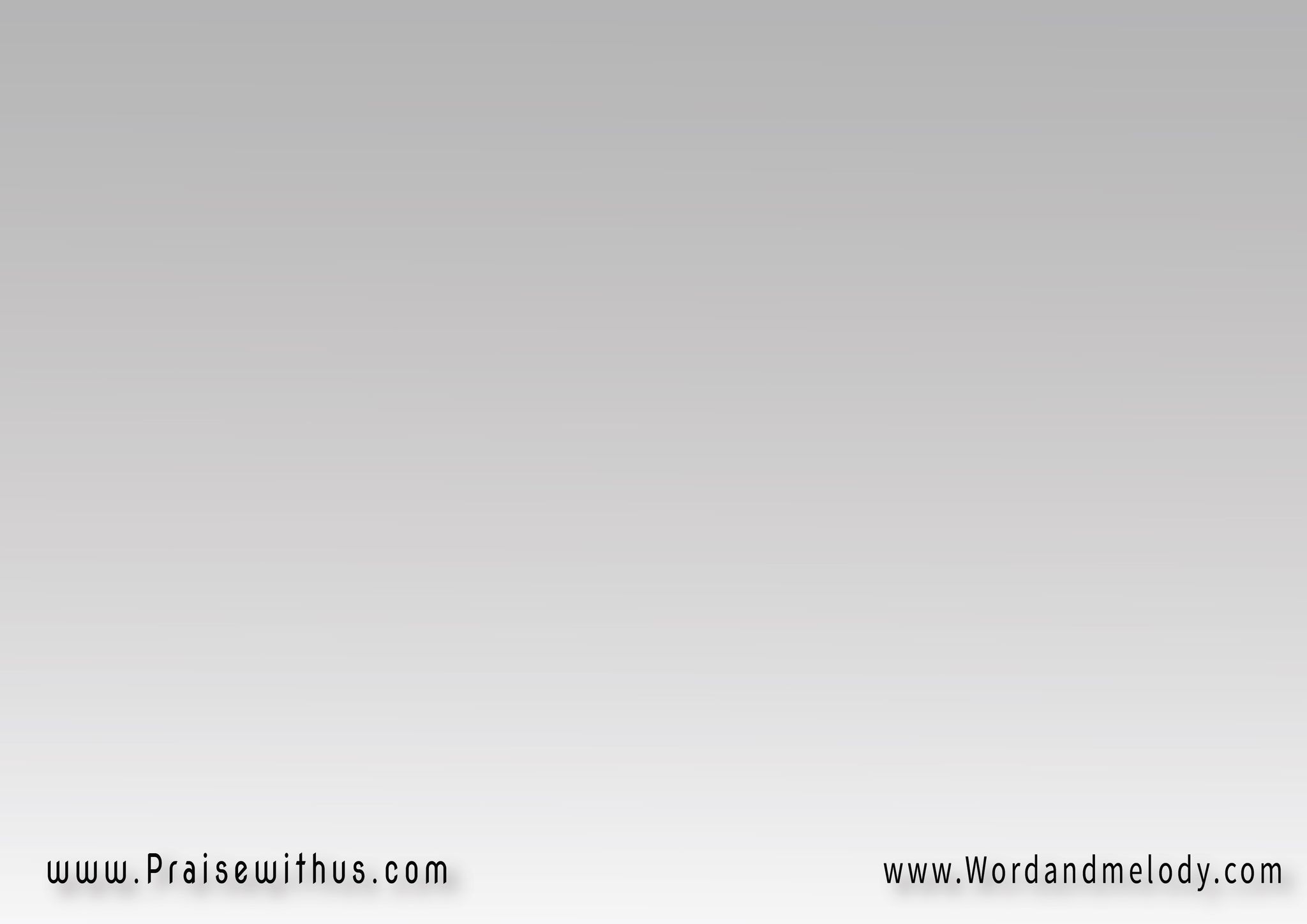 القرار:زِيدُوا المَسيح تَسبيح   عَلُّوا الإلَه بنَغَمكمنادُوا الأبطال أبطاله   يمشُوا بصَليب قُدَّامكم
zeedo elmaseeh tasbeeh aallo alelah be naghamkomnado alabtal abtalo   yemsho be Saleeb oddamkom

Praise the Christ more and more in your songs
 and tunes. Call His heroes to walk with crosses
 in His victory parade.
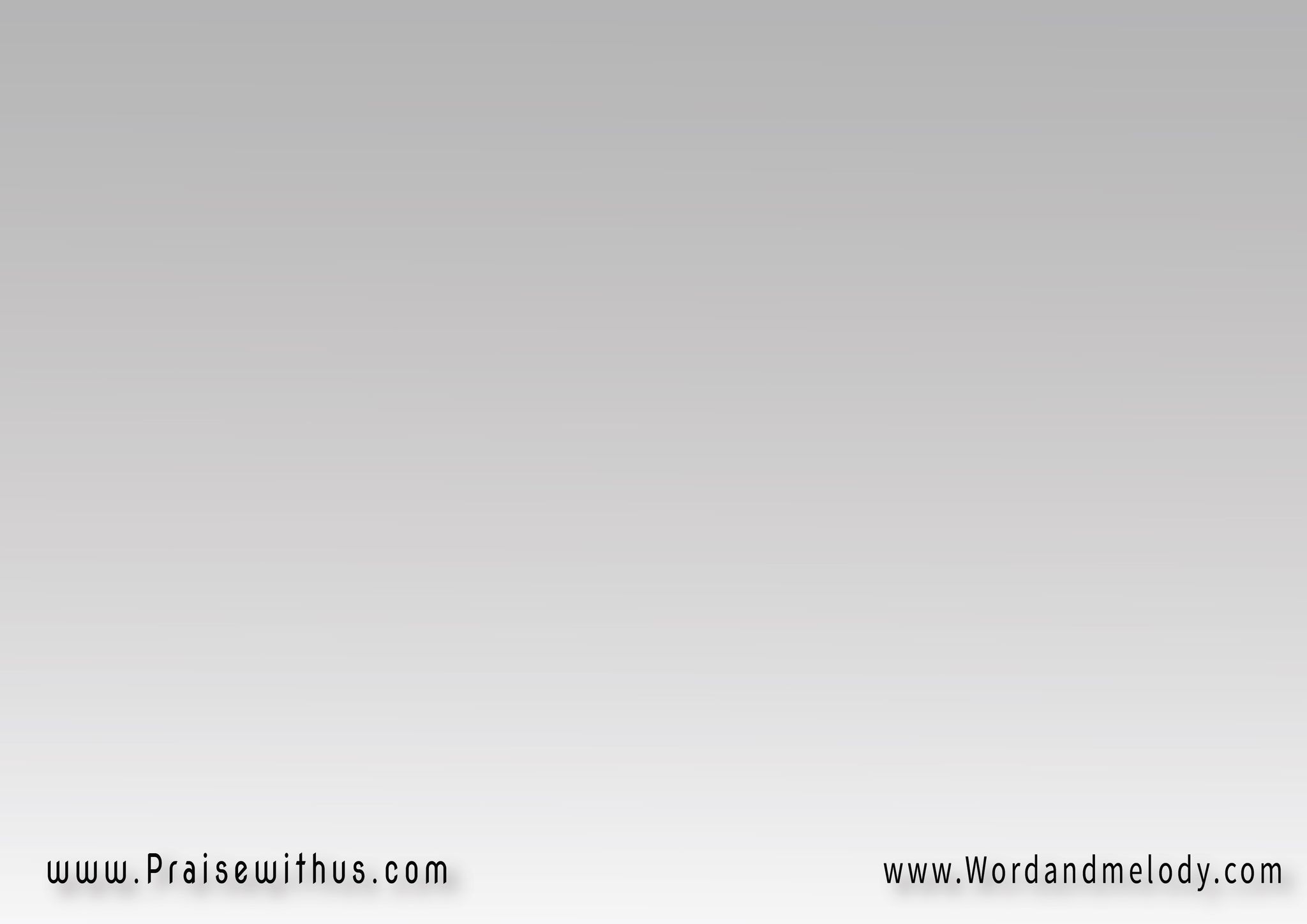 1- (قولوا قام والمُوت مالهُوش سُلطانومافيش إلا بدَمُّـــــــه الغُفــــــــرَان)2ونور الإنجيل بيزِيد(olo am wel mot malhosh soltan2( we mafeesh ella bdammo alghofranwe nor elenjeel byezeedSay that He rose and broke the power of death. Forgiveness is only through His blood. The light of the gospel increases.
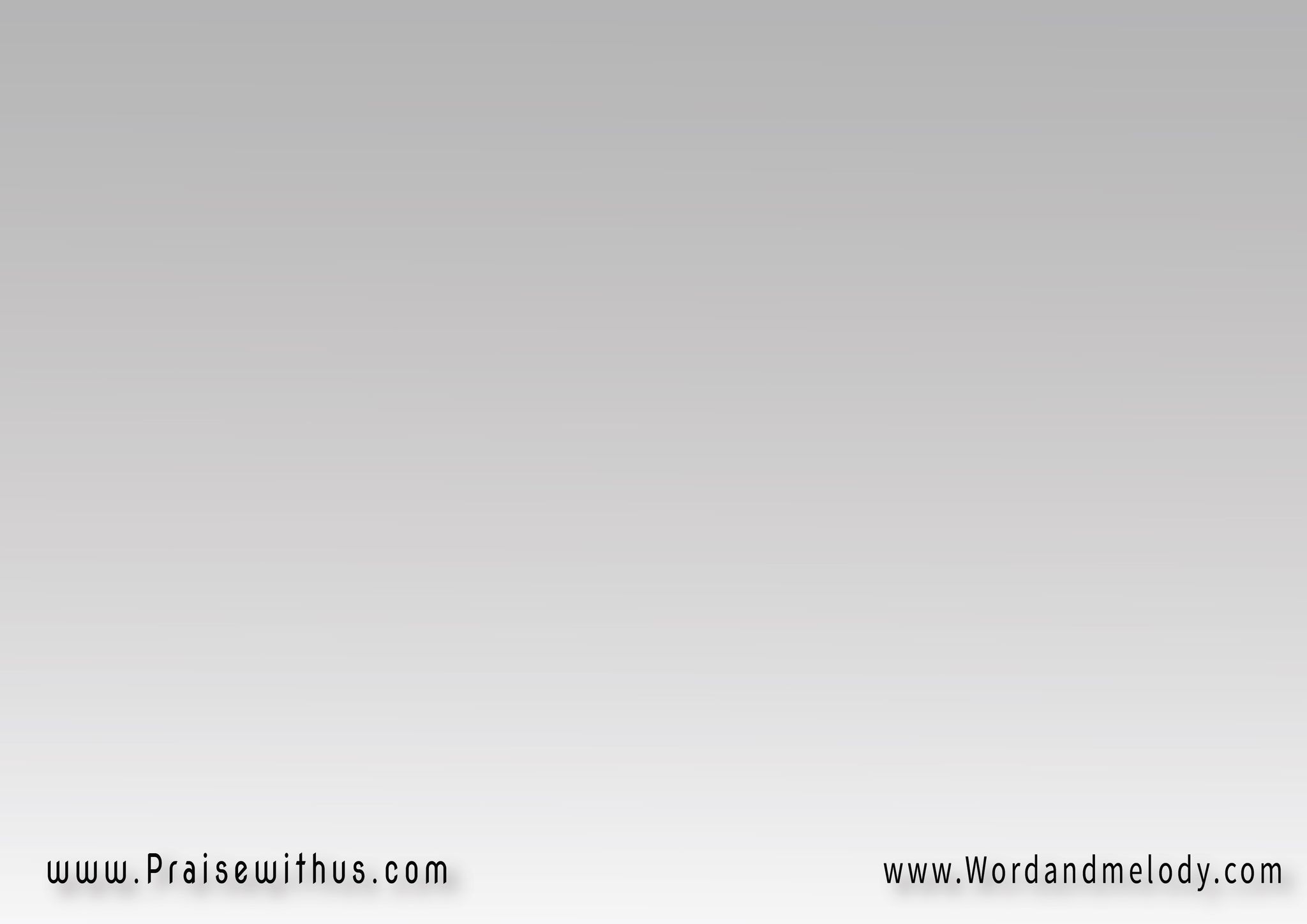 القرار:زِيدُوا المَسيح تَسبيح   عَلُّوا الإلَه بنَغَمكمنادُوا الأبطال أبطاله   يمشُوا بصَليب قُدَّامكم
zeedo elmaseeh tasbeeh aallo alelah be naghamkomnado alabtal abtalo   yemsho be Saleeb oddamkom

Praise the Christ more and more in your songs
 and tunes. Call His heroes to walk with crosses
 in His victory parade.
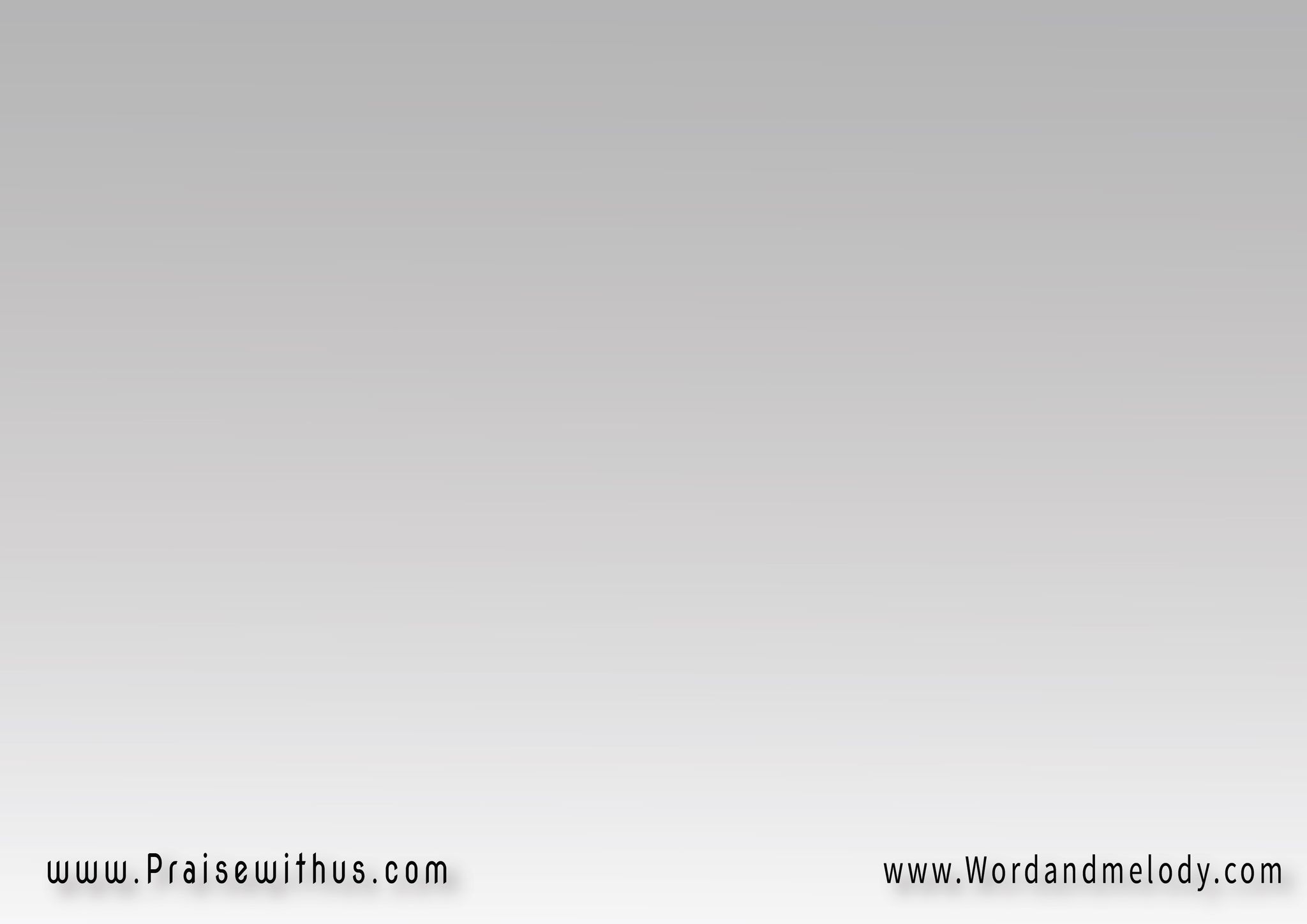 2- (قولوا غَلَب العَتمَة وسُلطانهانَوَّر أيَّامنـــــــــا ولَوِّنهــــــــا)2ونور النَّهَار بيزيدolo ghalab elaatma we soltanha )2( nawwar ayyamna we lawwenhawe nor ennahar byezeedSay that He defeated darkness and its
 power and filled our days with light and
 color. The light of day will increase.
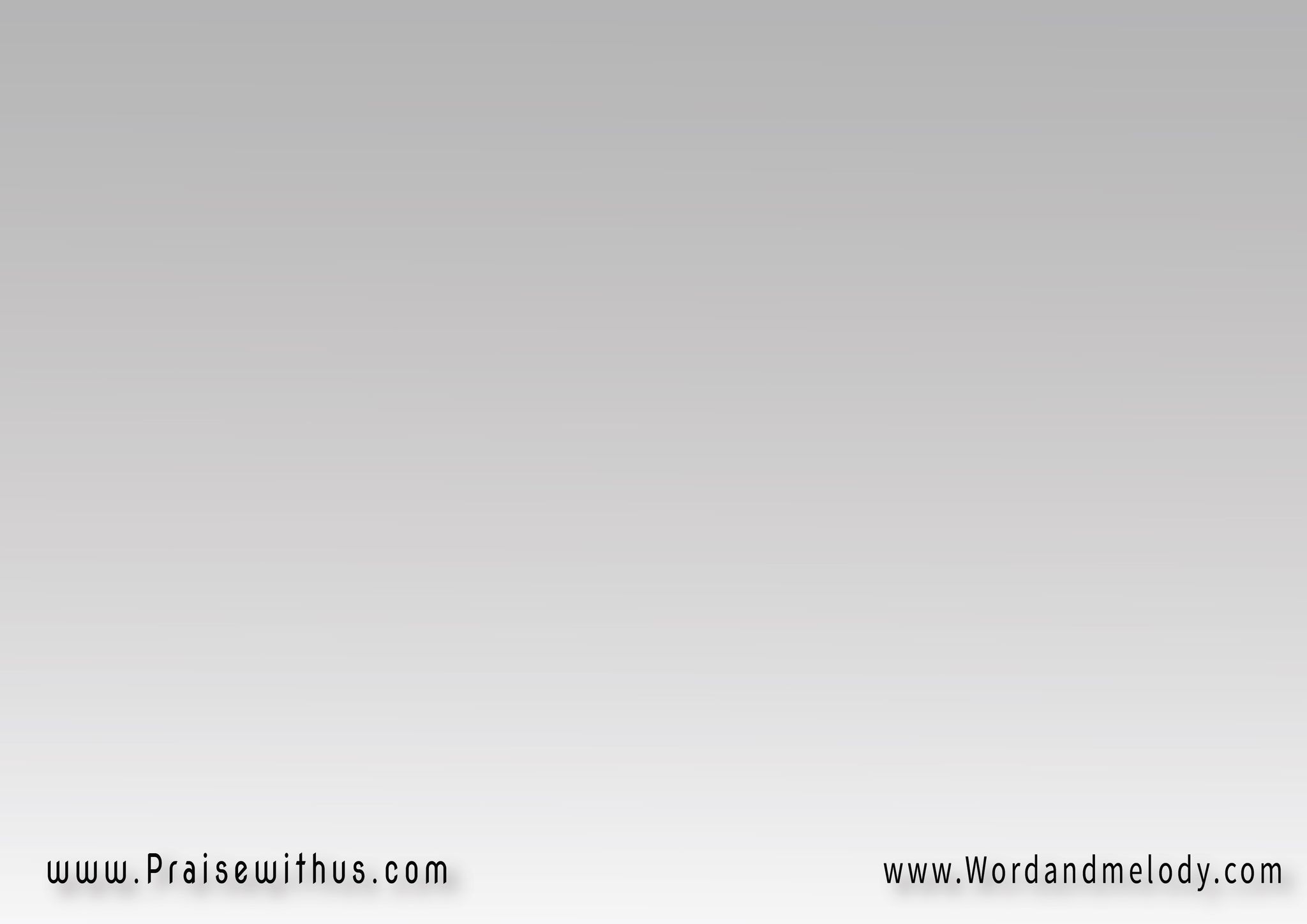 القرار:زِيدُوا المَسيح تَسبيح   عَلُّوا الإلَه بنَغَمكمنادُوا الأبطال أبطاله   يمشُوا بصَليب قُدَّامكم
zeedo elmaseeh tasbeeh aallo alelah be naghamkomnado alabtal abtalo   yemsho be Saleeb oddamkom

Praise the Christ more and more in your songs
 and tunes. Call His heroes to walk with crosses
 in His victory parade.
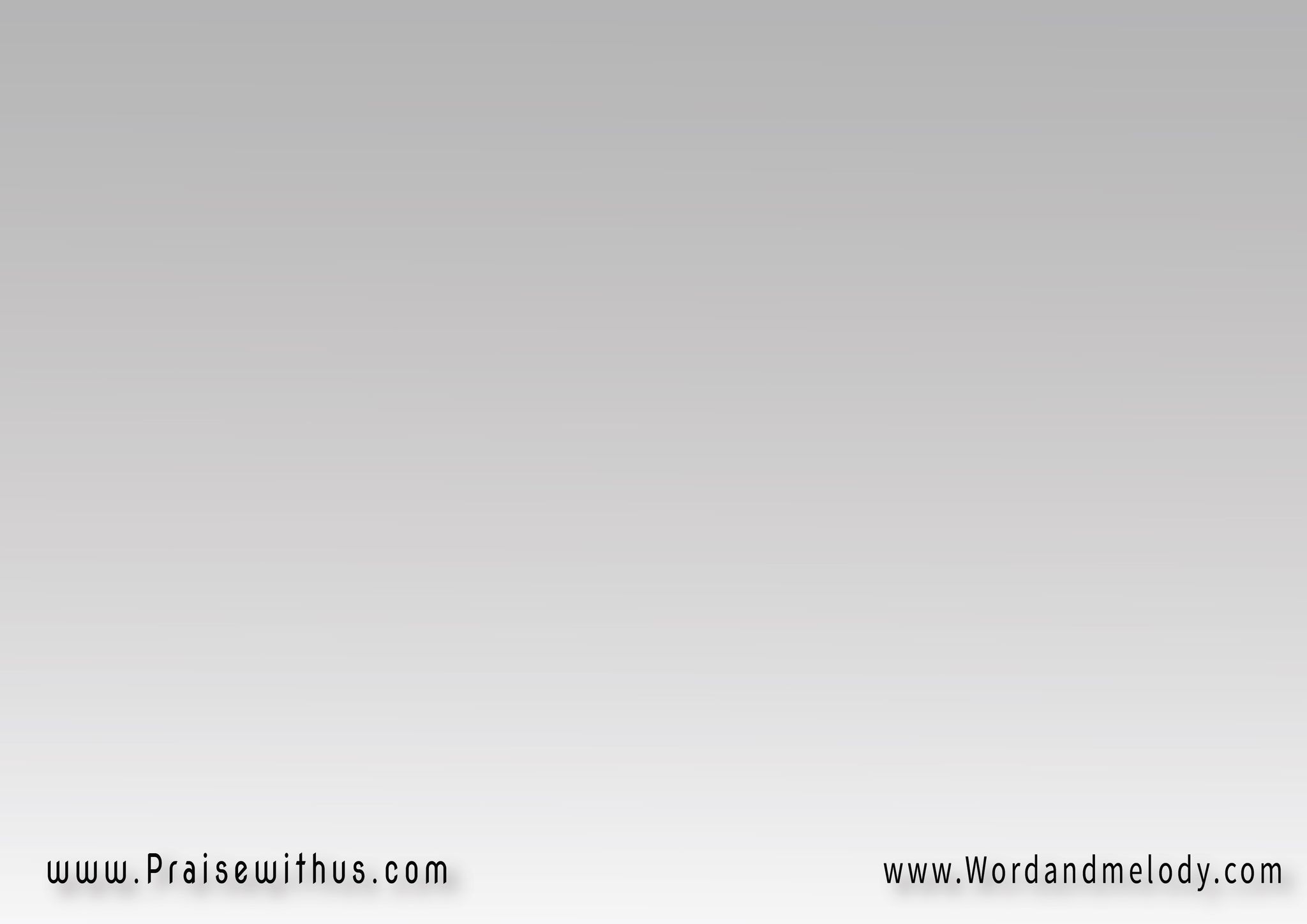 3- (قولوا غَالِب غَالِب أعدَائهغَالبين بشَهَادته وبدِمَــــائه)2وِمِيرَاثنا مَعَاه بيزيدolo ghaleb ghaleb aada2o )2( ghalbeen be shahadto we be dema2owe mirathna maaah byezeedSay He defeated His enemies and we are victorious with His blood and with His testimony. Our inheritance with Him will increase.
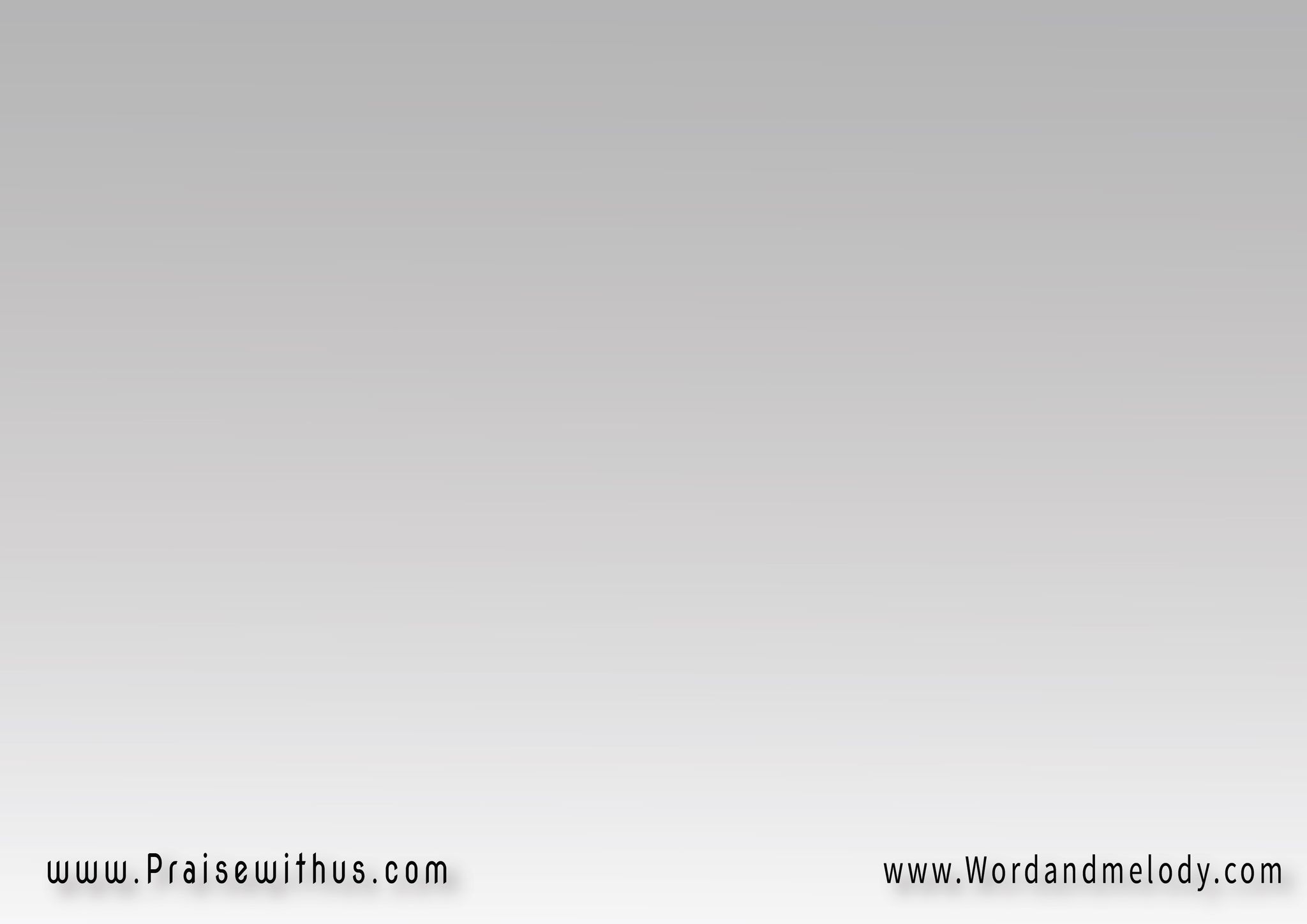 القرار:زِيدُوا المَسيح تَسبيح   عَلُّوا الإلَه بنَغَمكمنادُوا الأبطال أبطاله   يمشُوا بصَليب قُدَّامكم
zeedo elmaseeh tasbeeh aallo alelah be naghamkomnado alabtal abtalo   yemsho be Saleeb oddamkom

Praise the Christ more and more in your songs
 and tunes. Call His heroes to walk with crosses
 in His victory parade.
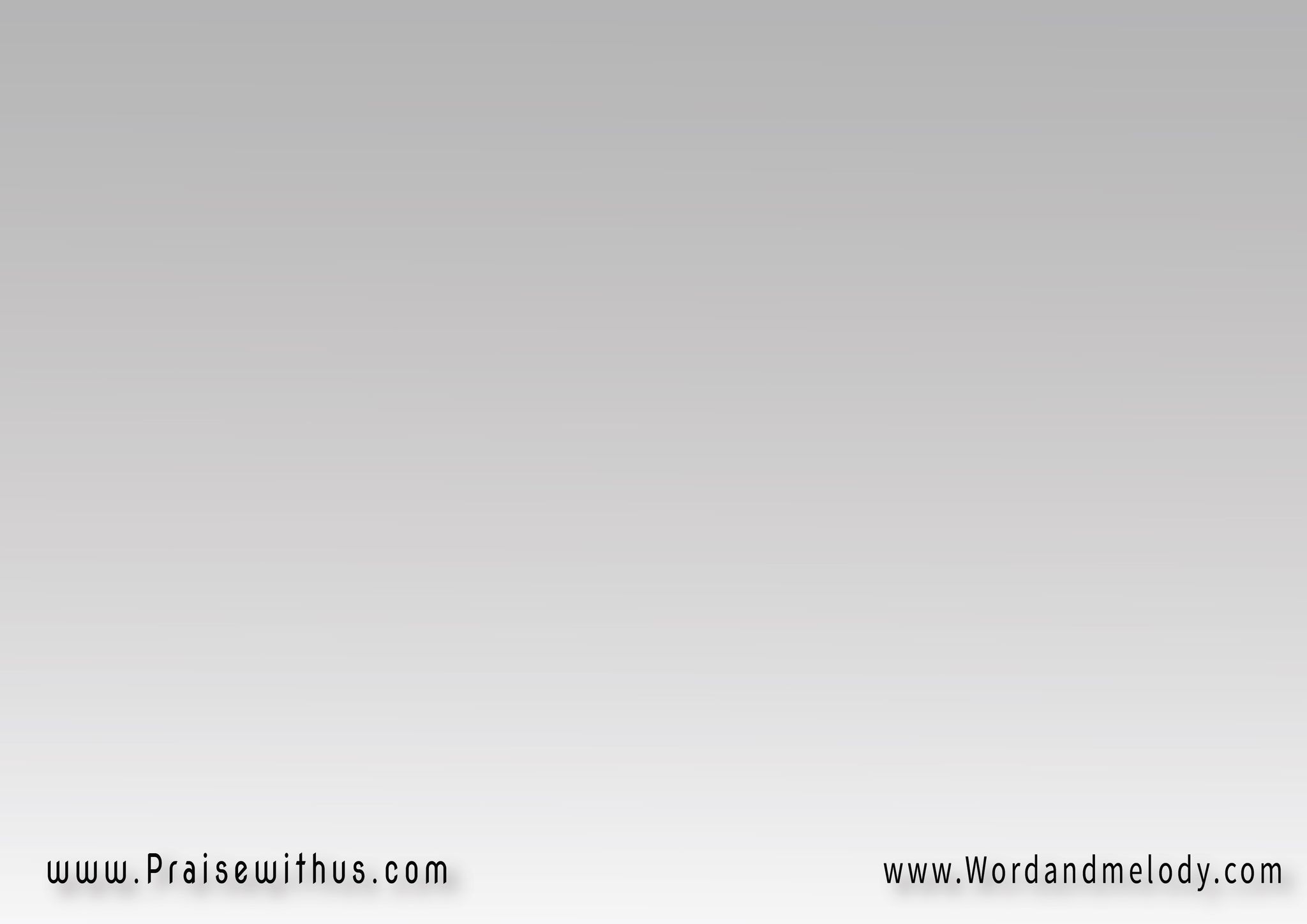 4- (عِيشُوا فَرح السَّمَا أفرَاح أفرَاحيلبس إبلِيس لِبس النَّــــــــــــــوَّاح)2وهُتافنا عَليه بيزيد
aeesho farh elssama afrah afraha )yelbes eblees lebs elnnawwah )2we hotafna aalaih byezeedLive the joy of heaven and let satan cry of pain and our shouts on him increase.
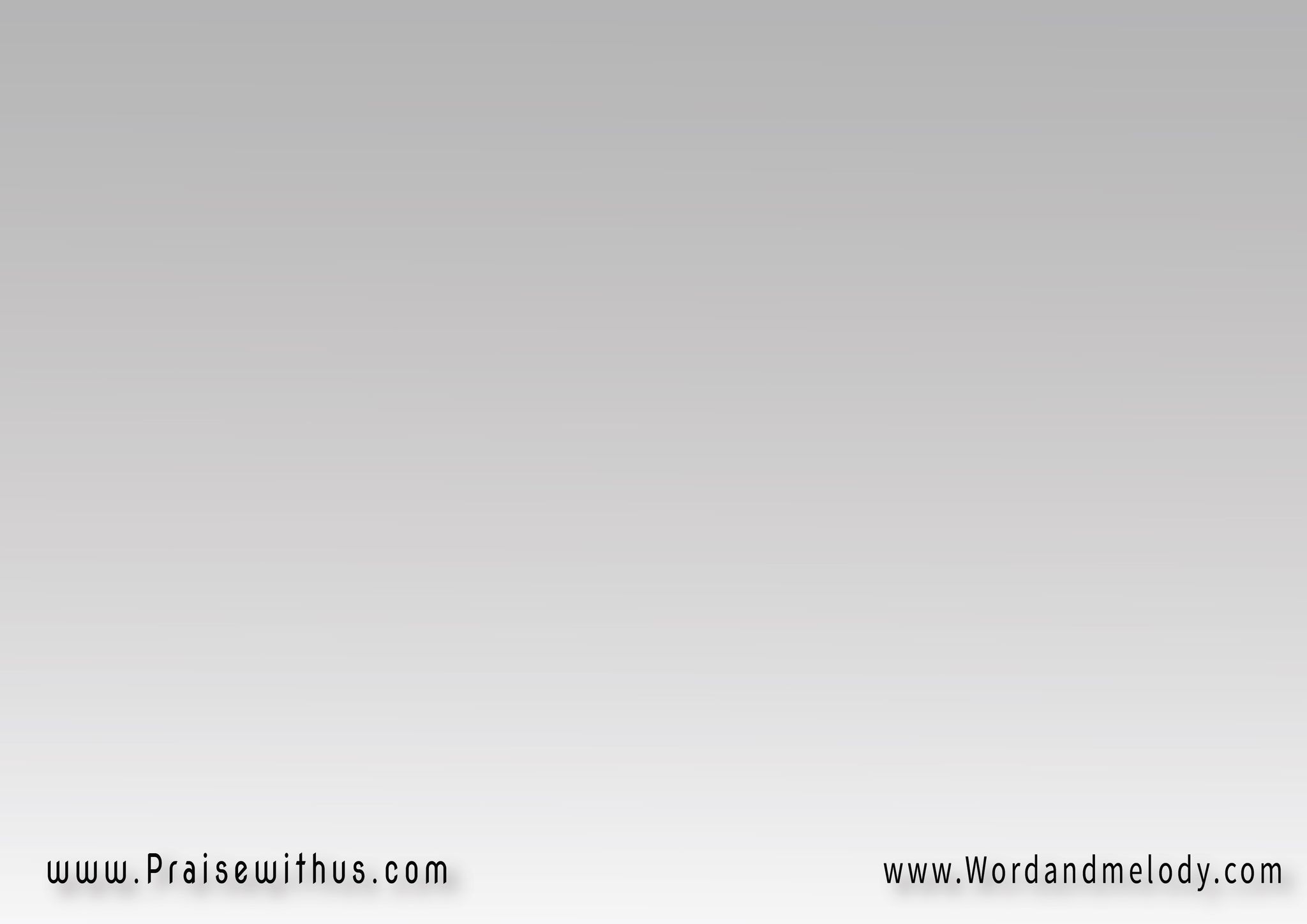 القرار:زِيدُوا المَسيح تَسبيح   عَلُّوا الإلَه بنَغَمكمنادُوا الأبطال أبطاله   يمشُوا بصَليب قُدَّامكم
zeedo elmaseeh tasbeeh aallo alelah be naghamkomnado alabtal abtalo   yemsho be Saleeb oddamkom

Praise the Christ more and more in your songs
 and tunes. Call His heroes to walk with crosses
 in His victory parade.
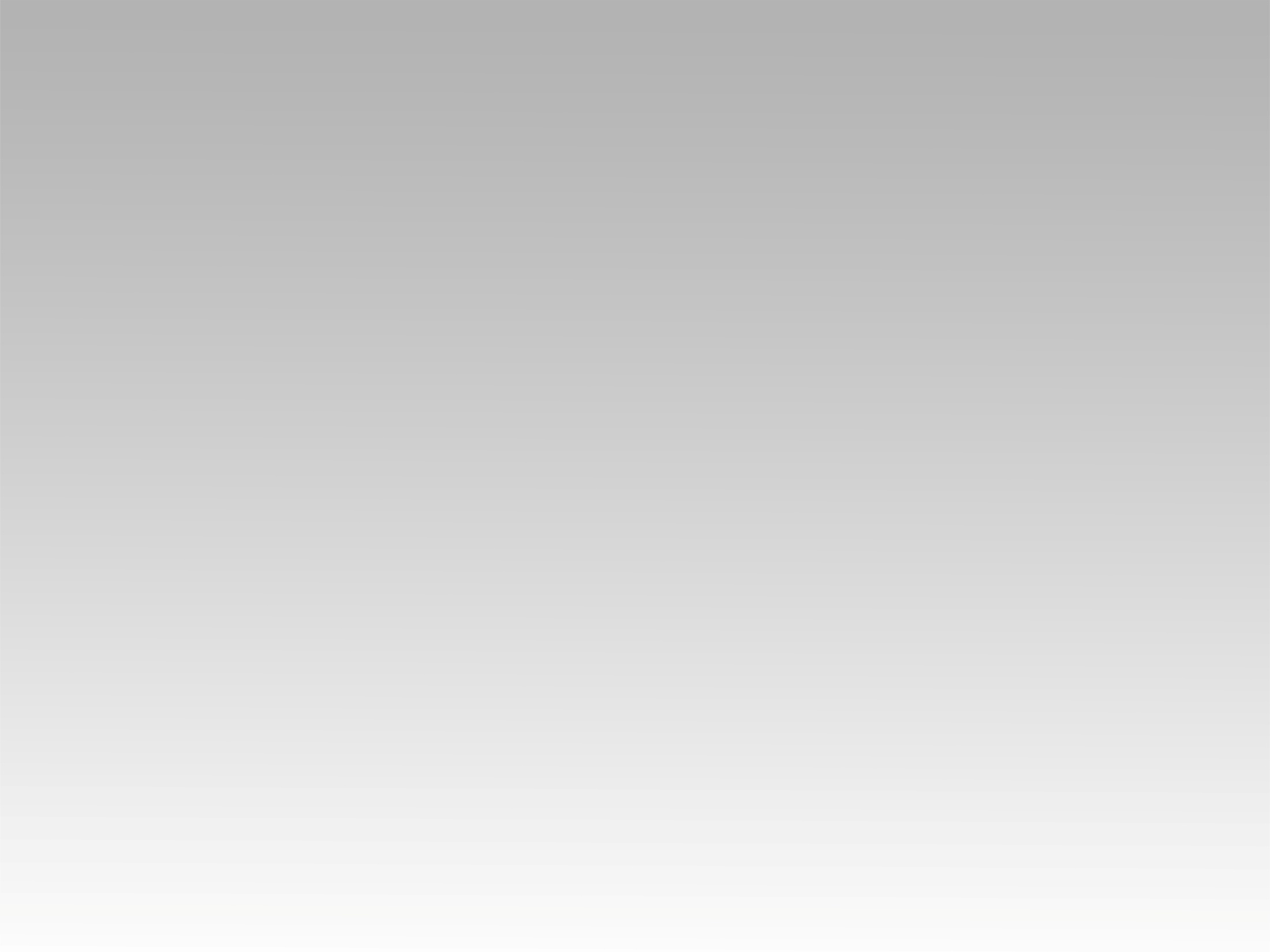 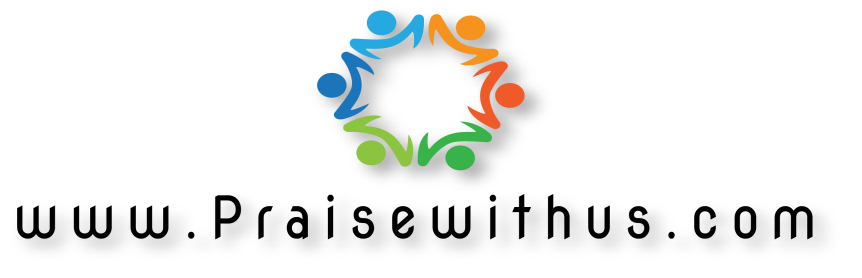